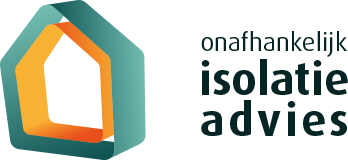 Reinier Grozema
Vraagstelling m.b.t. isolatie schil Bottema-Frama & Sibrandaheerd
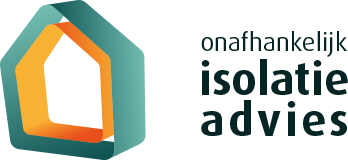 Inventarisatie van de bestaande thermische schil van de woningen

Mogelijke verbeteringen van de bestaande thermische schil

Pasklare oplossingen en aanbiedingen voor elke maatregel per woning type
Thermische schil Bottema-Frama & Sibrandaheerd vanaf de bouw
Standaard HR glas
Thermische schil Bottema-Frama & Sibrandaheerd vanaf de bouw
Alle woningen voor het grootste gedeelte een basis waarde aan isolatiewaarde conform het bouwbesluit van 1978

Spouwmuurisolatie met een R waarde van +- R 0,75m2 K/w

Isolatie glas met een U waarde 2,8 – 2,9

Dak isolatie met een R waarde van +-  R 1,0 m2 K/w

Vloeren niet geïsoleerd
Verbetering thermische schil Bottema-Frama & Sibrandaheerd
Glas vervangen naar HR++ glas op bestaande kozijnen
Focus verbetering thermische schil van de woning
Belang om de thermische schil van de woning te versterken waar er veel warmte vraag is.

Levert het meest besparing en comfort op

Belangrijkste delen thermische schil verwarmde omgeving:

Verbeteren spouwmuurisolatie
HR++ Glas op bestaande kozijnen
Kruipruimte isolatie (zeker bij woningen met vloerverwarming)
Verbeteren van de bestaande spouwmuurisolatie met Enverifoam
Belangrijk onderdeel van de thermische schil. I.v.m. grote gedeeltes muuroppervlakte welke in contact staan met stook ruimtes.

Muurdelen zijn instaat veel warmte maar ook kou vast te houden.

Bestaande glaswoldekens zitten niet altijd even goed in de bestaande spouw.

Ondersteunend aan het verhogen van isolatiewaardes van het glas.
Origineel HR glas vervangen naar HR++ glas op bestaande kozijnen
Triple glas alleen mogelijk i.c.m. kunststof kozijnen

Glas vervangen op bestaande kozijnen duurzamer dan bestaande kozijnen vervangen naar kunststof en triple glas

Ondersteunend aan de isolatieschil van de muren.

Groot verschil tussen HR++ glas en oud dubbel glas
Origineel HR glas vervangen naar HR++ glas op bestaande kozijnen
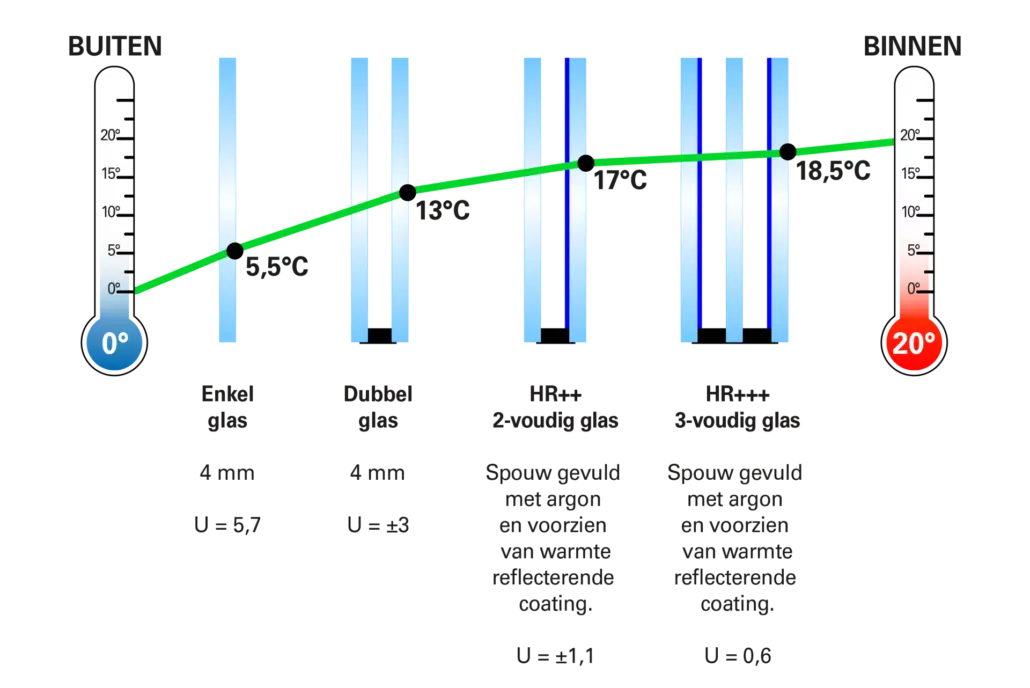 Aanbrengen vloer / kruipruimte isolatie
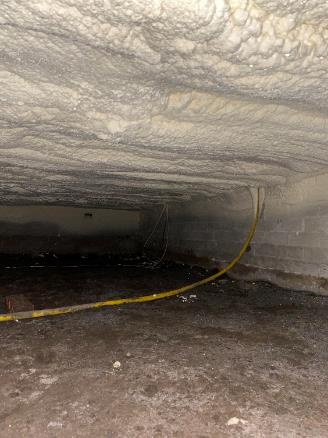 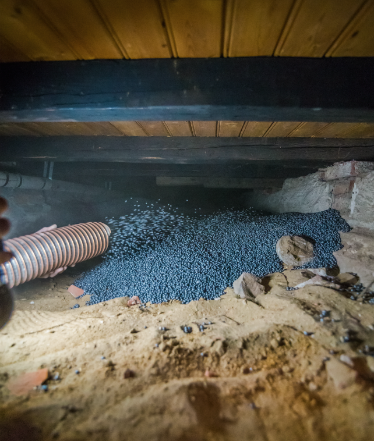 Vloerisolatie met gespoten HFO Schuim
Vloerisolatie sluiten we de bestaande beton vloer af van de kruipruimte door een laag isolatie aan de onder kant van de vloer aan te brengen

Vocht en kou vanuit de kruipruimte hebben geen enkele invloed meer op vloer temperatuur

Naadloos systeem dus geen warmte verlies

Bereikbaarheid van de kruipruimte blijft intact

Voor woningen met vloer verwarming een must!

Minimale hoogte om dit toe te passen 50cm van bodem kruipruimte tot onderzijde vloer
Kruipruimte isolatie met Drowa Chips of EPS parels
De oplossing bij lage kruipruimtes

Bij volledig opvullen van de kruipruimte zeer hoge isolatie waarde

Bereikbaarheid kruipruimte gaat achteruit

Minimale hoogte kruipruimte 25cm om dit toe te kunnen passen

Voor woningen met vloer verwarming een must!
Aanbrengen dak isolatie binnenzijde woning
Dakisolatie vanaf binnenzijde woning is altijd een maatwerk oplossing om de volgende redenen:

Ruimtes worden per huishouden verschillend gebruikt

Door mutaties in de loop der jaren geen ruimte onder het dak hetzelfde denk aan aftimmering, verandering van indeling etc.

Dakisolatie kan een complexe toepassing zijn met bestaande isolatie toegepast op de dak constructie
Aanbrengen dak isolatie binnenzijde woning
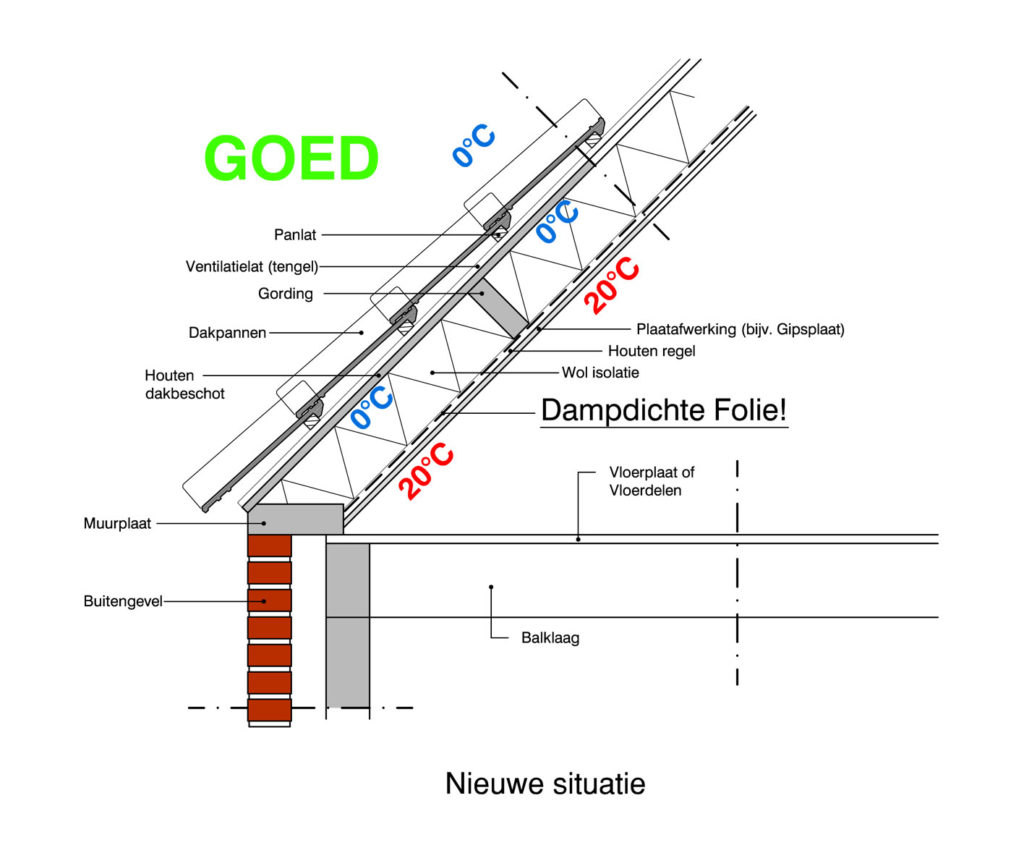 Aanbrengen dak isolatie binnenzijde woning
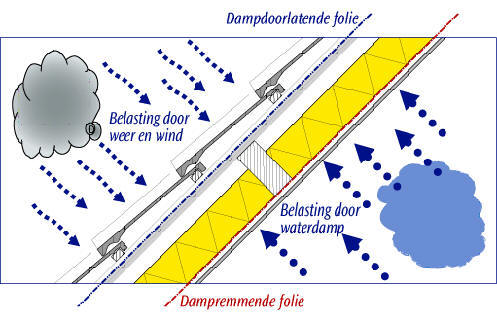 Besparing door isolatie maatregelen
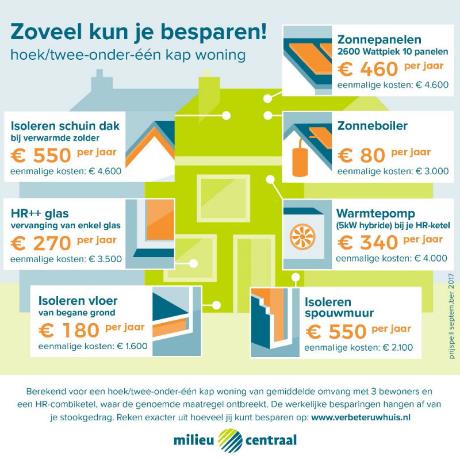 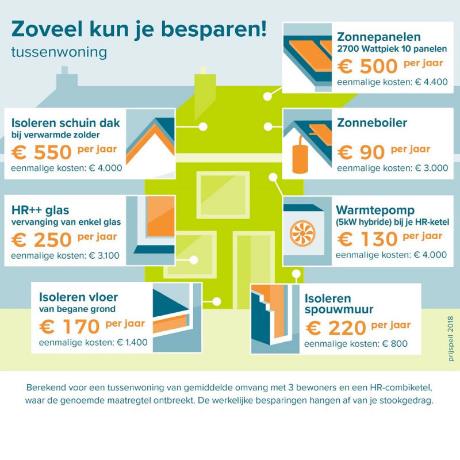 Besparing door isolatie maatregelen
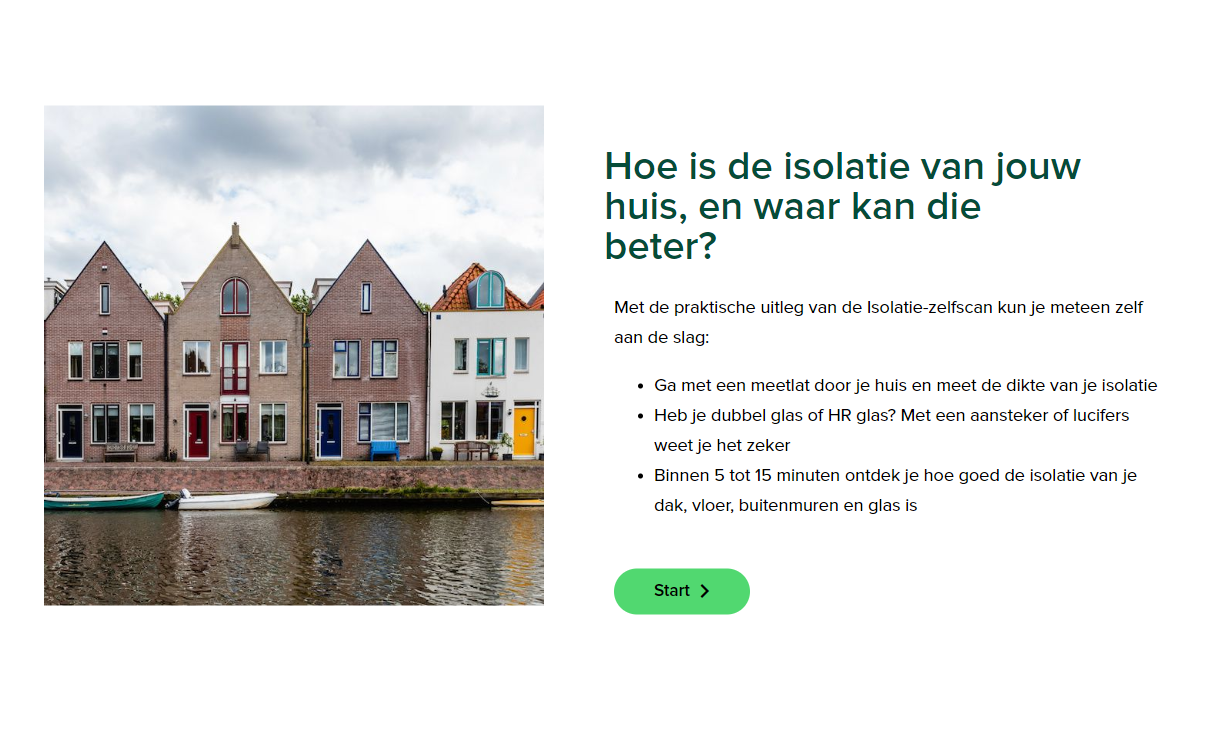